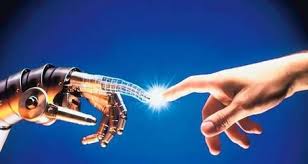 MODELO PARA INCORPORAÇÃO DE TECNOLOGIA NO ÂMBITO DA SAÚDE SUPLEMETAR
Dr. Reynaldo Rocha N. Júnior
Diretor da DUOMED
Consultor - ABRAMGE
MODELO DE ATS
São diversos os motivos para realização de uma avaliação criteriosa  no processo de incorporação de uma tecnologia na área da saúde, entre eles:

Segurança;
Eficácia/Acurácia;
Força do Desfecho;
Relevância Clínica do Benefício;
Custo da Tecnologia*;
O Impacto Orçamentário;
É Exequível?
Afronta Questões Legais?
Há Implicações Éticas?
Há Implicações Ecológicas?
Outras.....
MODELO DE ATS
Sugiro 3 etapas de avaliação:

1ª Etapa – Critérios Eliminatórios.

2ª Etapa – Critérios Decisórios.

3ª Etapa – Critérios Influenciadores.
1ª Etapa – Critérios Eliminatórios.
Afronta Abrangência/Cobertura Legal (9656)?

Demonstrou Segurança?

Demonstrou Eficácia/Acurácia?
1ª Etapa – Critérios Eliminatórios.
CONSIDERAÇÕES 

Esta é uma etapa de verificação, e não há julgamento de valor/qualidade*

Uma nova tecnologia com maior efeito adverso que a padrão, mas que também oferece um ganho de eficácia maior deve prosseguir na avaliação das próximas etapas;

Uma nova tecnologia com eficácia menor que a padrão, mas que tem igual ou maior segurança e/ou menores custos, também deve prosseguir na avaliação das próximas etapas.
2ª Etapa – Critérios Decisórios.
Principais parâmetros na avaliação metodológica na incorporação da tecnologia em saúde.

CRITÉRIOS CLÍNICOS.
Eficácia Clínica;
Força do Desfecho;
Relevância Clínica do Benefício;

CRITÉRIOS ECONÔMICOS (Impacto Orçamentário).
Custo do Tratamento;
Prevalência da doença;
2ª Etapa – Critérios Decisórios.
CRITÉRIOS CLÍNICOS.
Eficácia Clínica (Oxford):
1A ou 1B ou 1C;
2ª;
2B;
2C ou  3A ou 3B;
4 ou 5;
Força do Desfecho:
Duro;
Intermediário Forte;
Intermediário Fraco;
Relevância Clínica do Benefício:
Minimamente Relevante;
Pouco Relevante;
Relevante;
Muito Relevante.
2ª Etapa – Critérios Decisórios.
CRITÉRIOS ECONÔMICOS (Impacto Orçamentário).
Custo do Tratamento:
Até 10% do PIB-PC;
Entre 10% a 25% do PIB-PC;
Entre25% a 50% do PIB-PC;
Entre 50% a 1 PIB-PC;
Entre 1 a 2 PIB-PC;
Entre 2 a 3 PIB-PC;
Maior que 3 PIB-PC; 
Prevalência da doença:
Altíssima Prevalência;
Alta Prevalência;
Prevalente;
Pouco Prevalente;
Doença rara ou órfã;
3ª Etapa – Critérios Influenciadores.
Esta etapa não é obrigatória. 
	É útil para apoiar a decisão no processo de avaliação de tecnologias borderline*.

Gravidade da Doença;
Posicionamento da Tecnologia;
Dificuldades Operacionais;
Implicações Éticas;
Implicações Legais;
Implicações Ecológicas;
Outros....
MÉTRICAS/PARÂMETROS*
BALANÇA DE DECISÃO
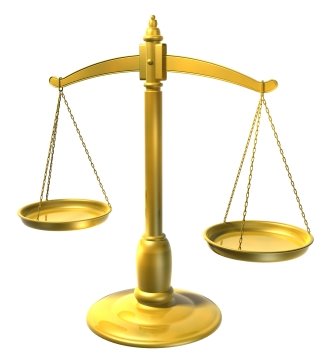